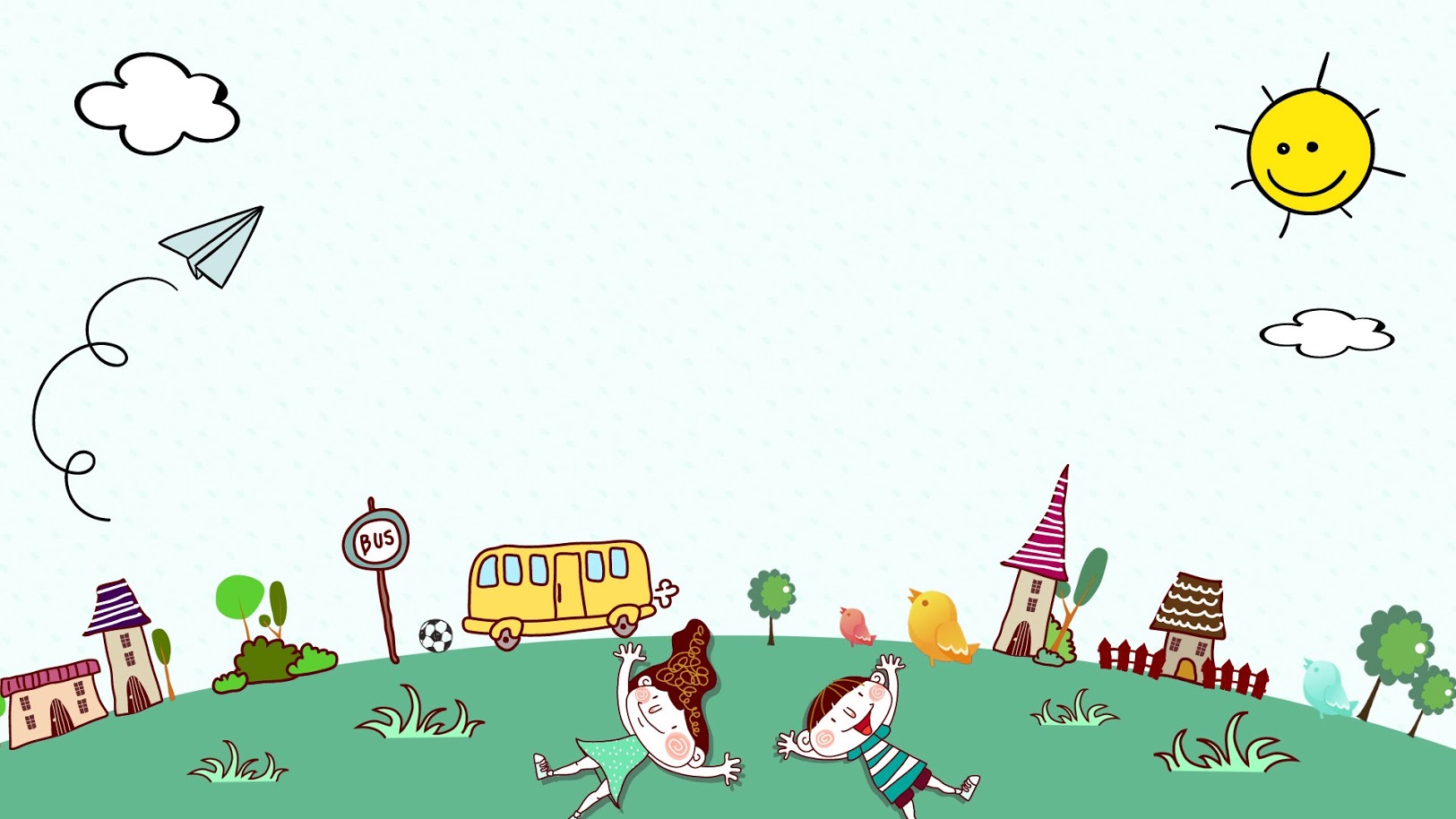 CHAØO MÖØNG CAÙC EM
ÑEÁN VÔÙI TIEÁT HOÏC HOÂM NAY
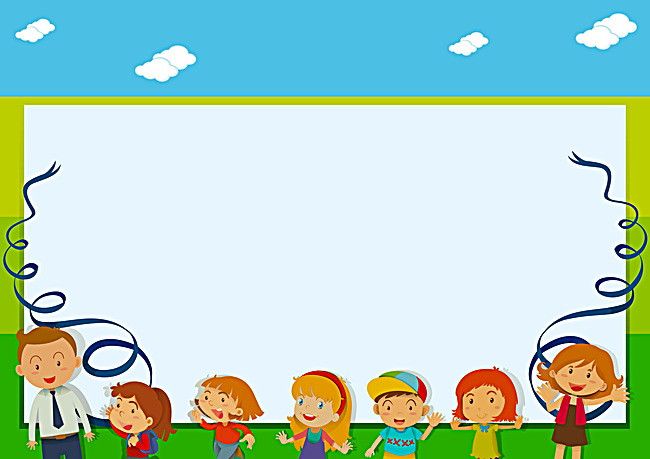 TRƯỜNG TH PHÚ HÒA ĐÔNG
HỌC VẦN
LÔÙP 1
Tuần 19 – Thứ hai
ieâu
yeâu
öôu
sieâu thò
caùnh dieàu
yeåu ñieäu
boû phieáu
yeâu thöông
con höôu
oâác böôu
Beù Kieàu öôùc ñöôïc meï oâm.
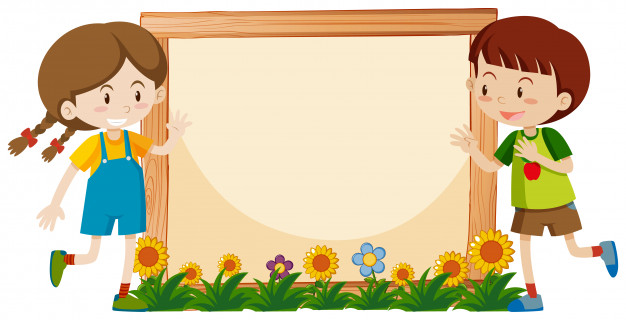 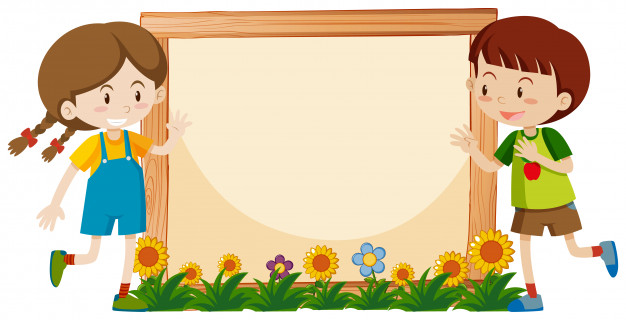 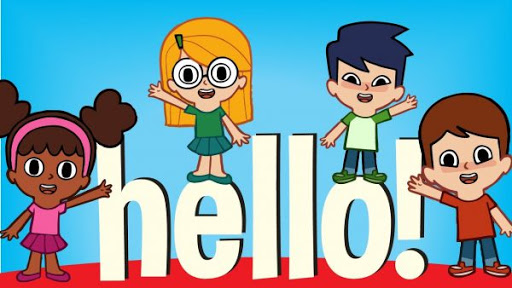 Baøi 92:
oa oe
(Tieát 1)
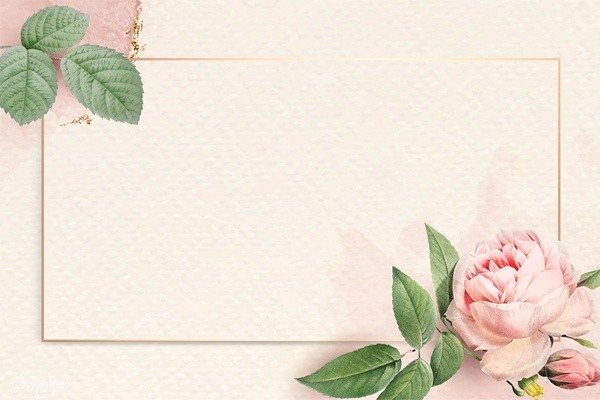 Khaùm phaù
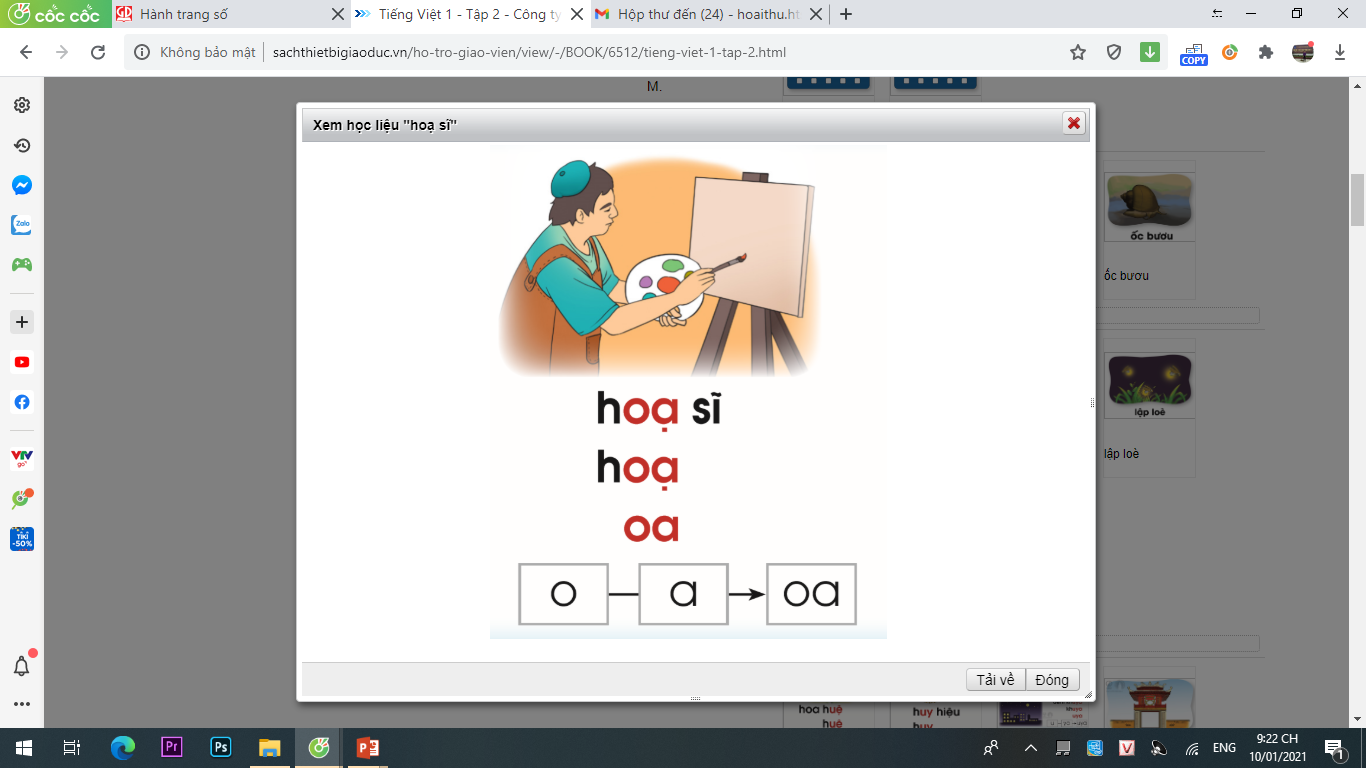 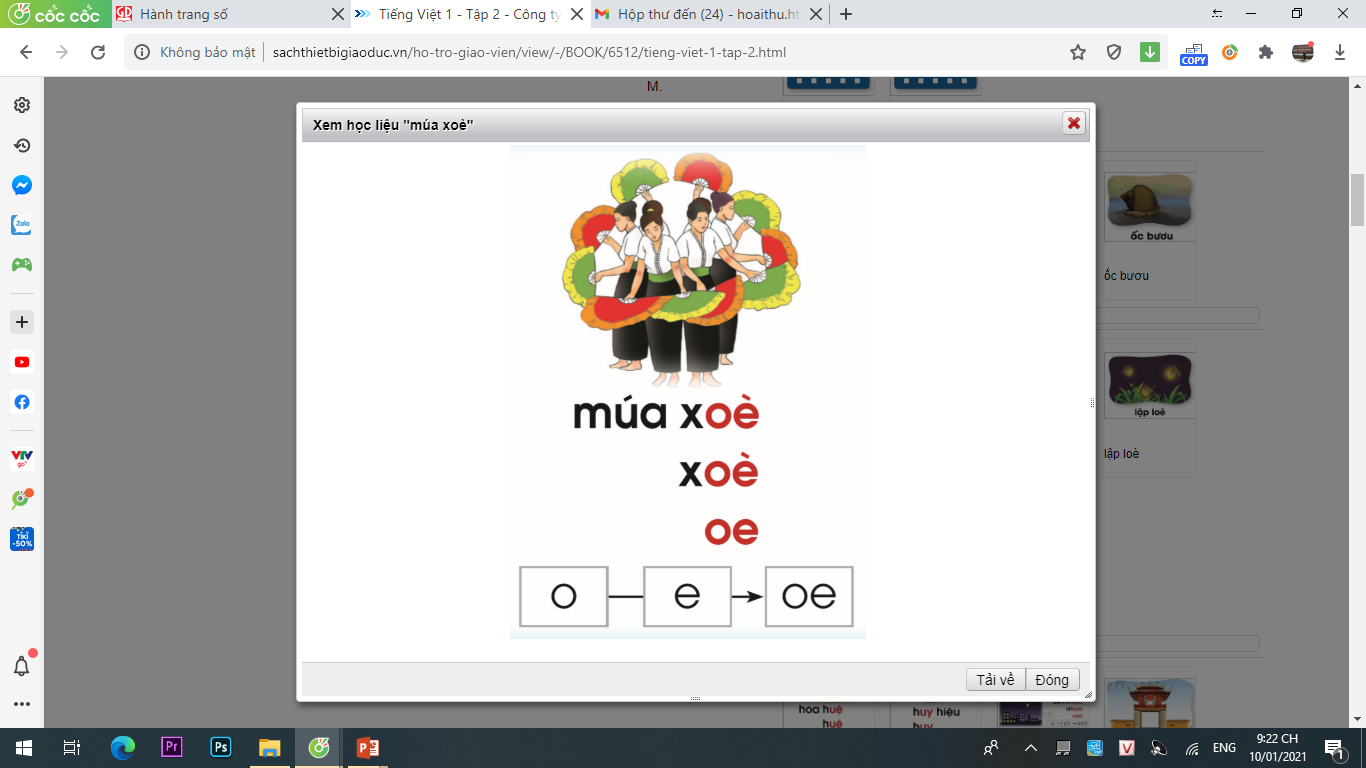 hoïa só
muùa xoøe
hoïa
xoøe
oa
a
o
oe
e
o
e
oe
o
o
a
oa
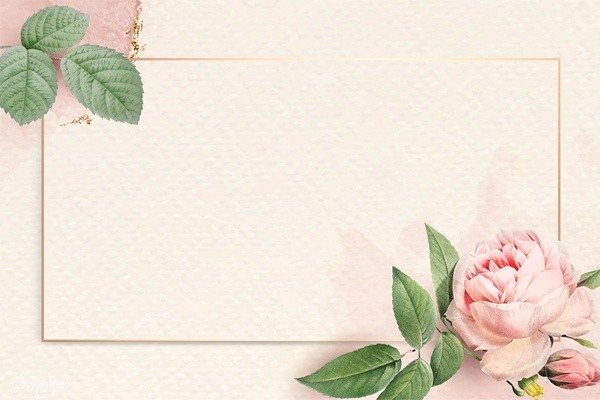 Ñoïc töø 
öùng duïng
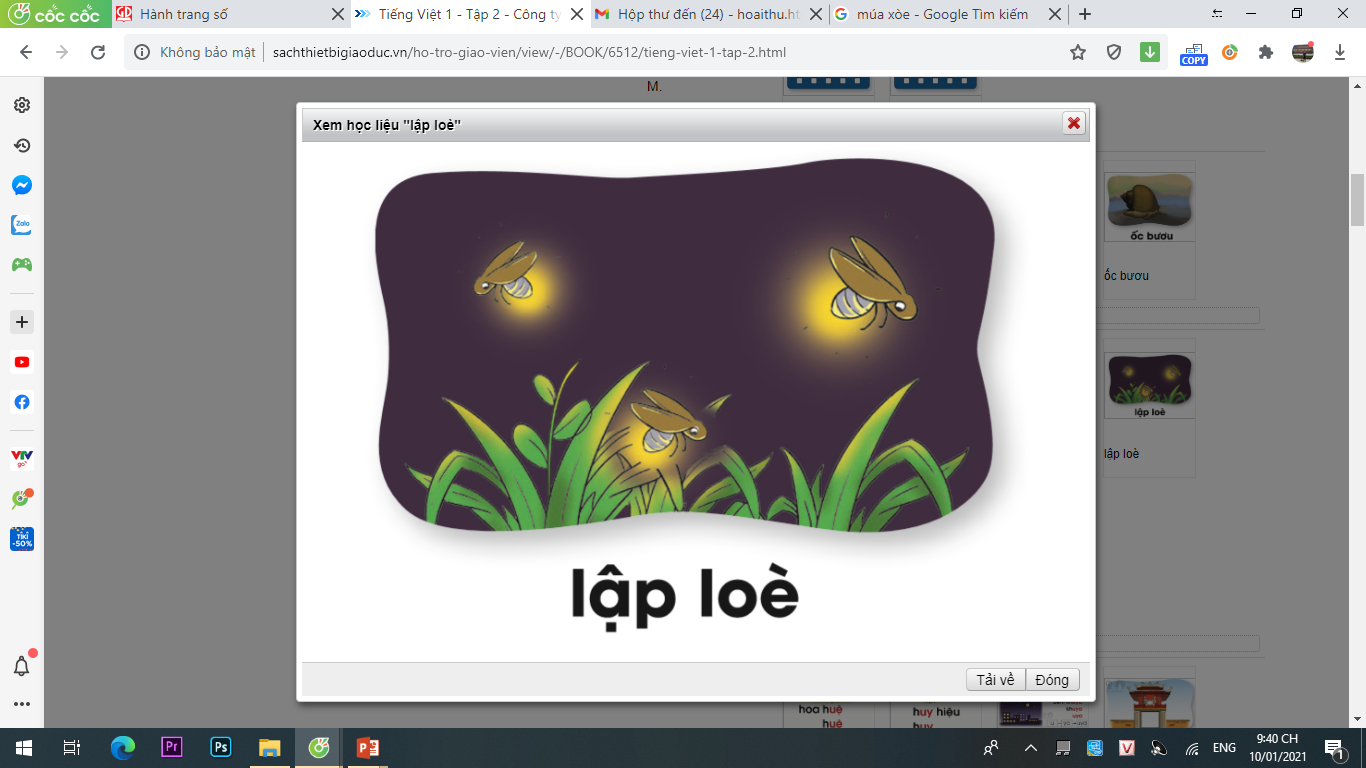 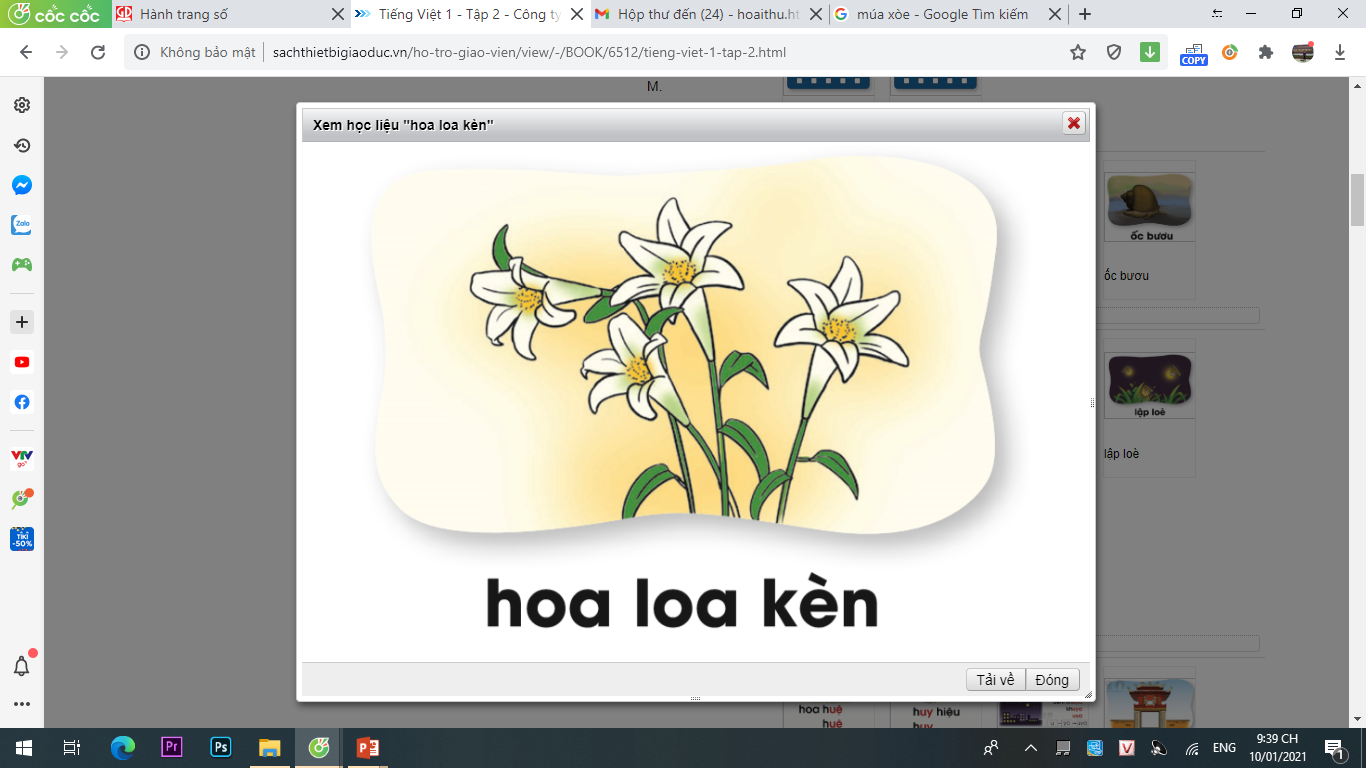 hoa loa keøn
laäp loøe
hoa loa keøn
laäp loøe
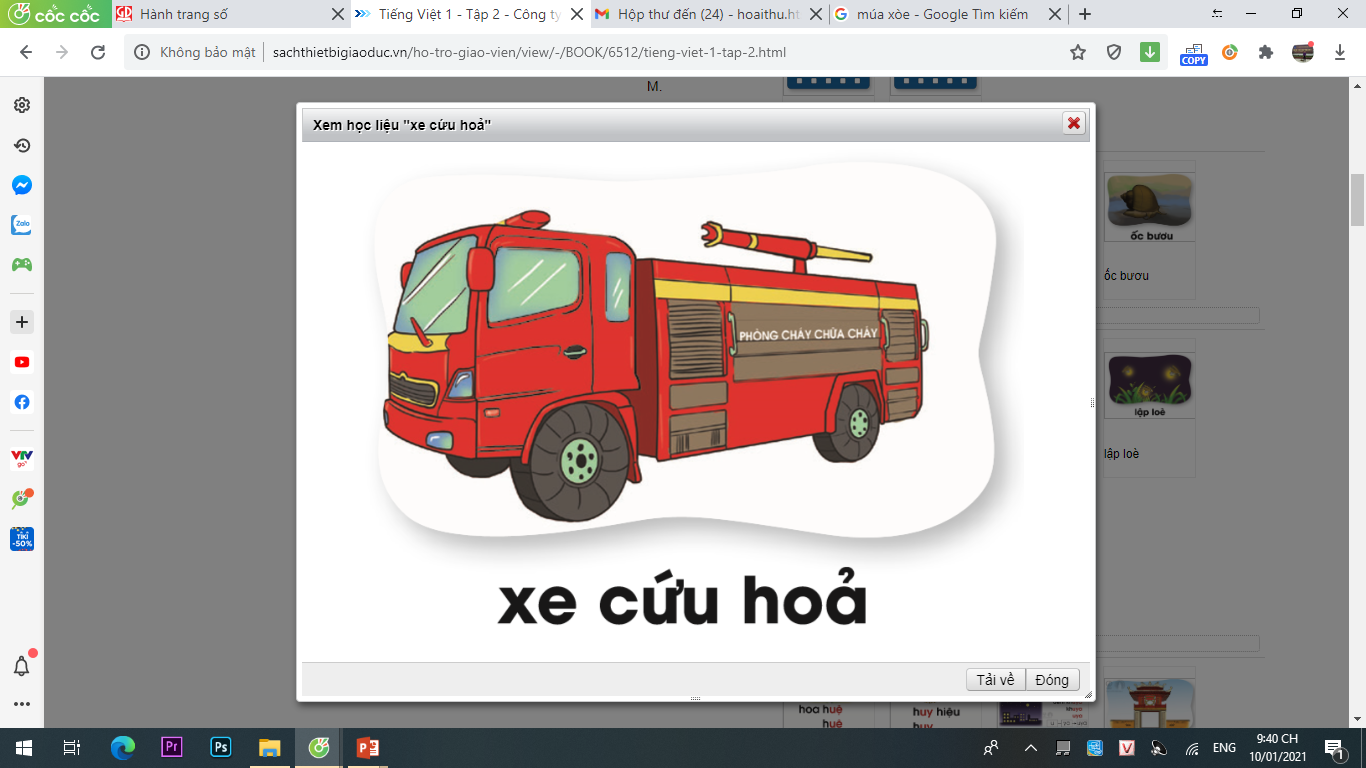 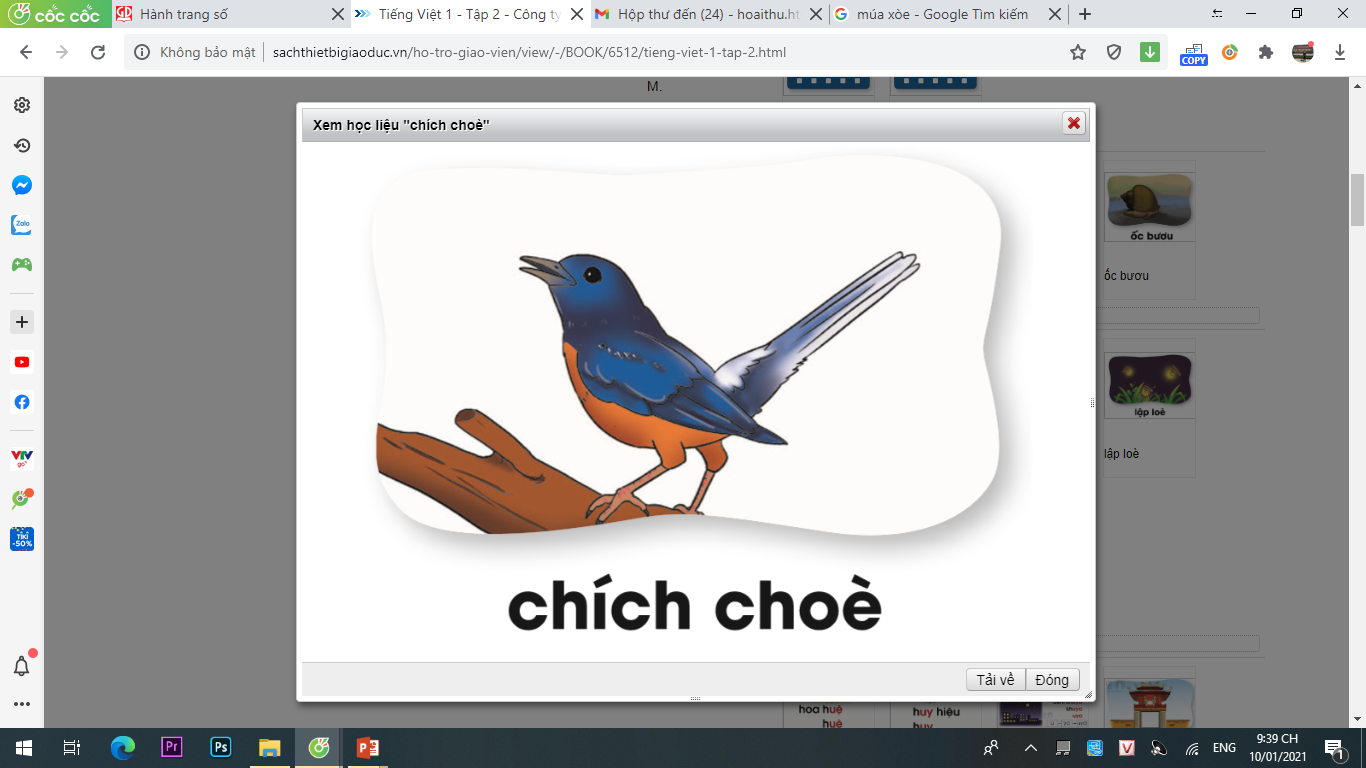 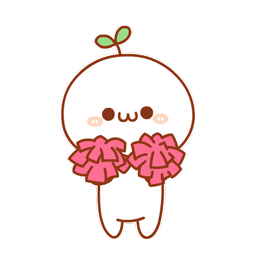 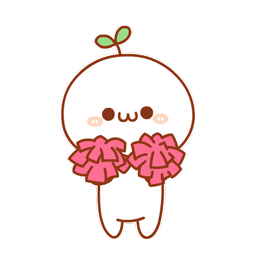 xe cöùu hoûa
xe cöùu hoûa
chích choøe
chích choøe
Taïo tieáng
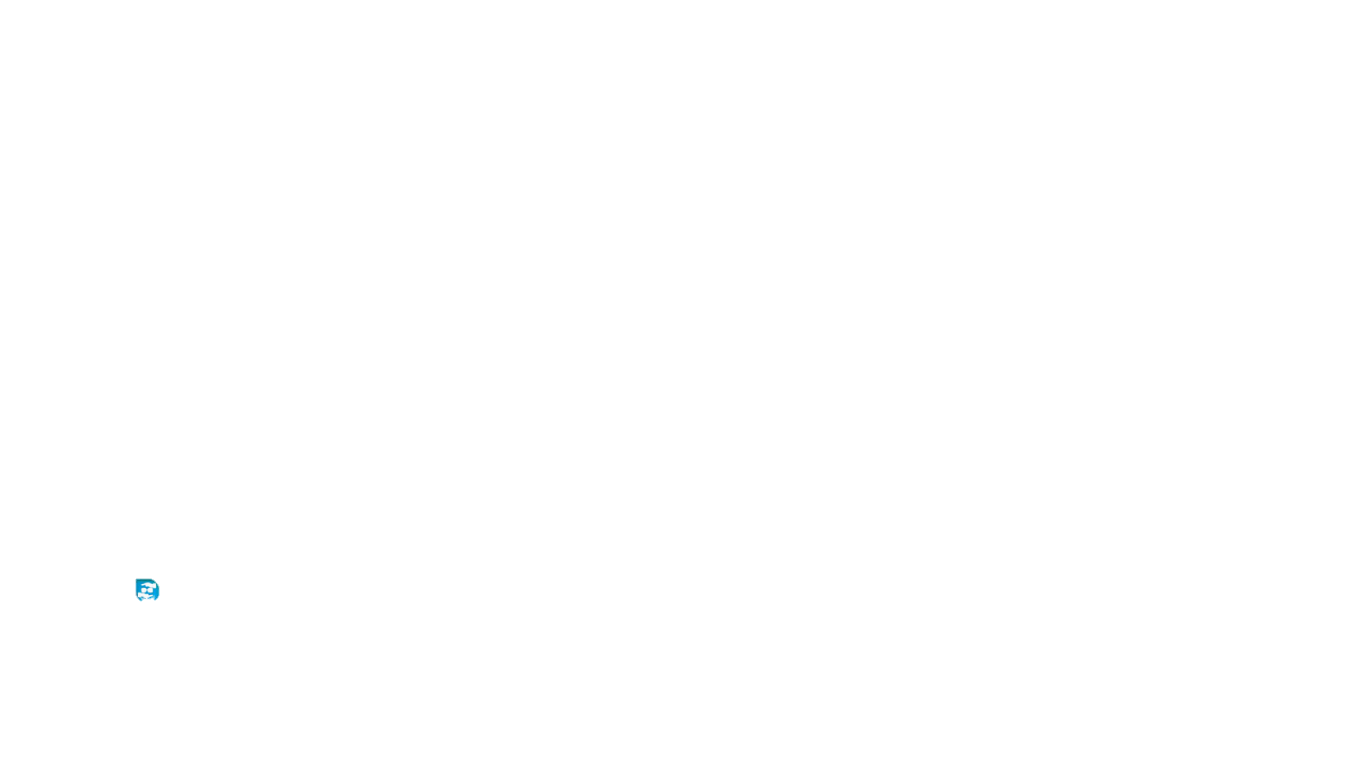 oa
ñoùa
/
ñ
oa
ñoùa hoa
oe
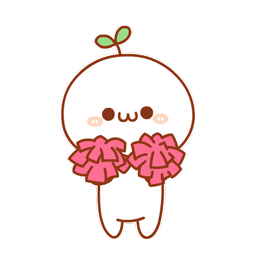 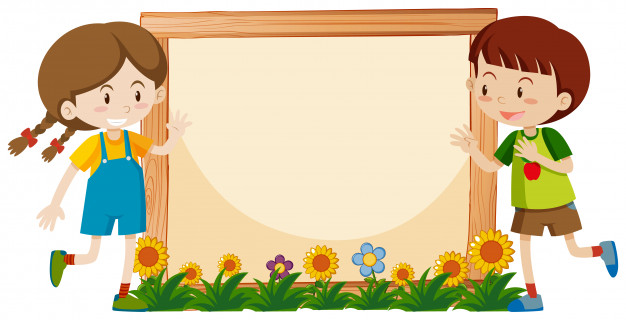 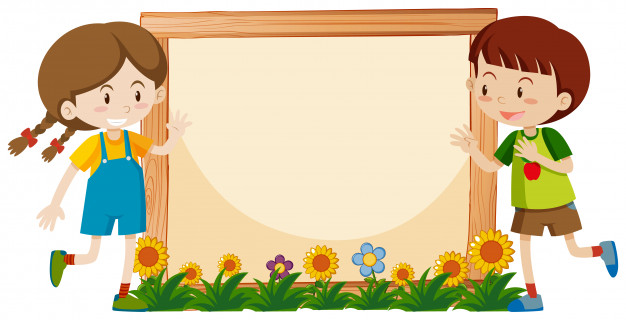 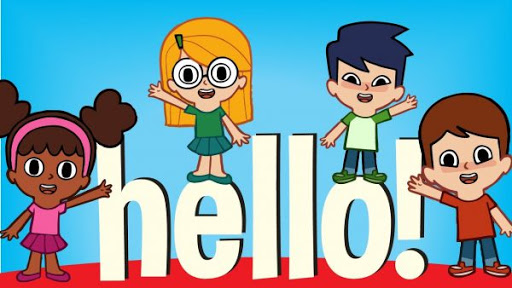 Baøi 92:
oa oe
(Tieát 2)
oa
oe
hoïa só
muùa xoøe
laäp loøe
hoa loa keøn
xe cöùu hoûa
chích choøe
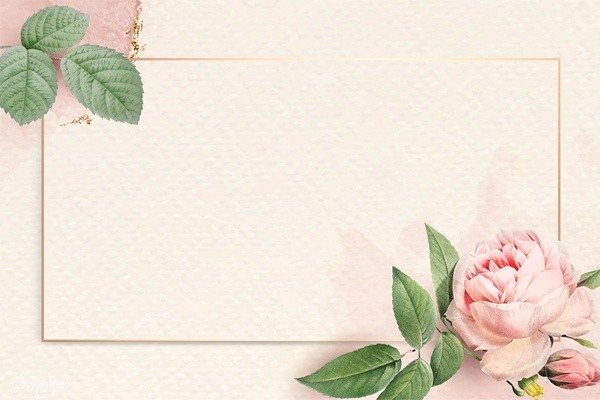 Ñoïc baiø 
öùng duïng
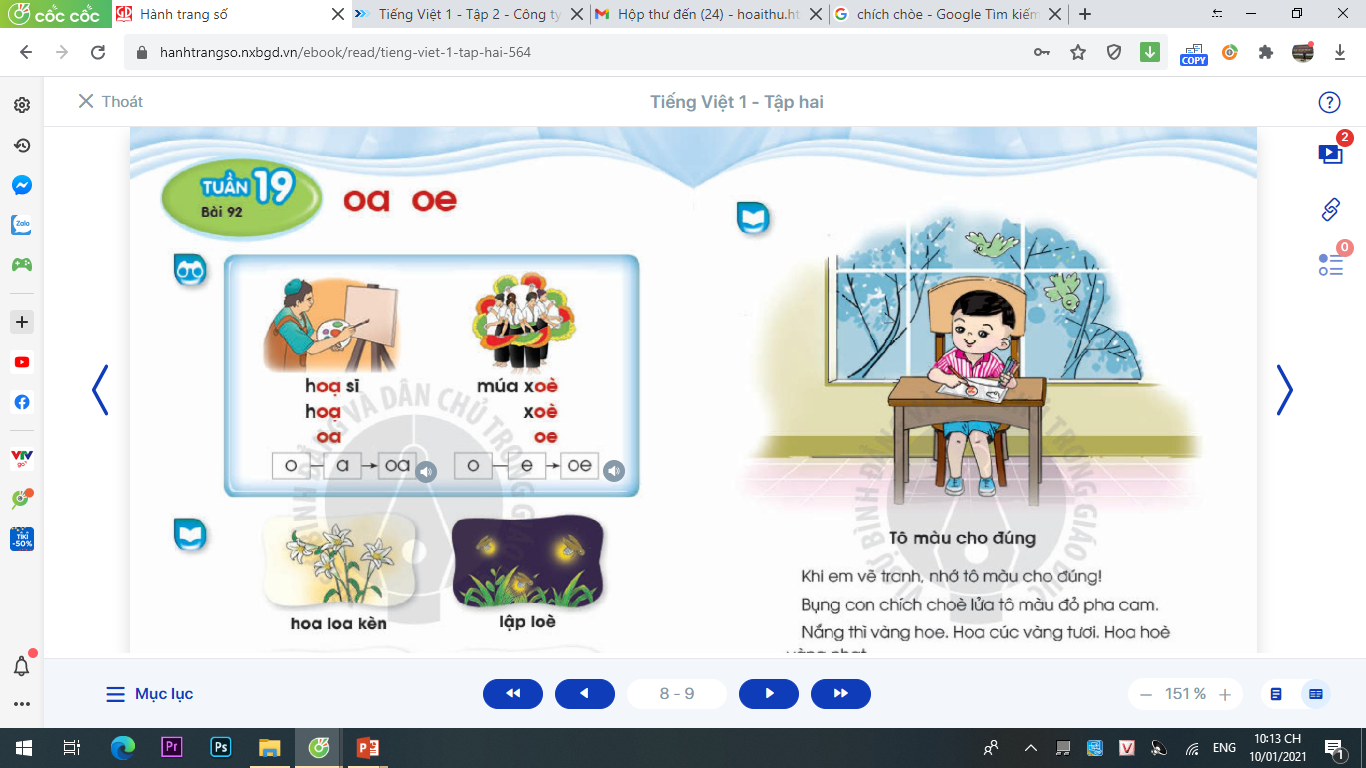 Toâ maøu cho ñuùng
Khi em veõ tranh, nhôù toâ maøu cho ñuùng!
   Buïng con chích choøe löûa toâ maøu ñoû pha cam.
   Naéng thì vaøng hoe. Hoa cuùc vaøng töôi. Hoa hoøe vaøng nhaït.
   Maøu xanh lô cho baàu trôøi. Maøu xanh thaãm cho bieån caû. Maøu xanh laù cho nhöõng taùn caây ñang toûa boùng.
oe
oa
oe
oe
oa
oa
Khi veõ tranh, em caàn chuù yùù toâ maøu cho ñuùng.
Khi veõ tranh, em caàn chuù yù ñieàu gì?
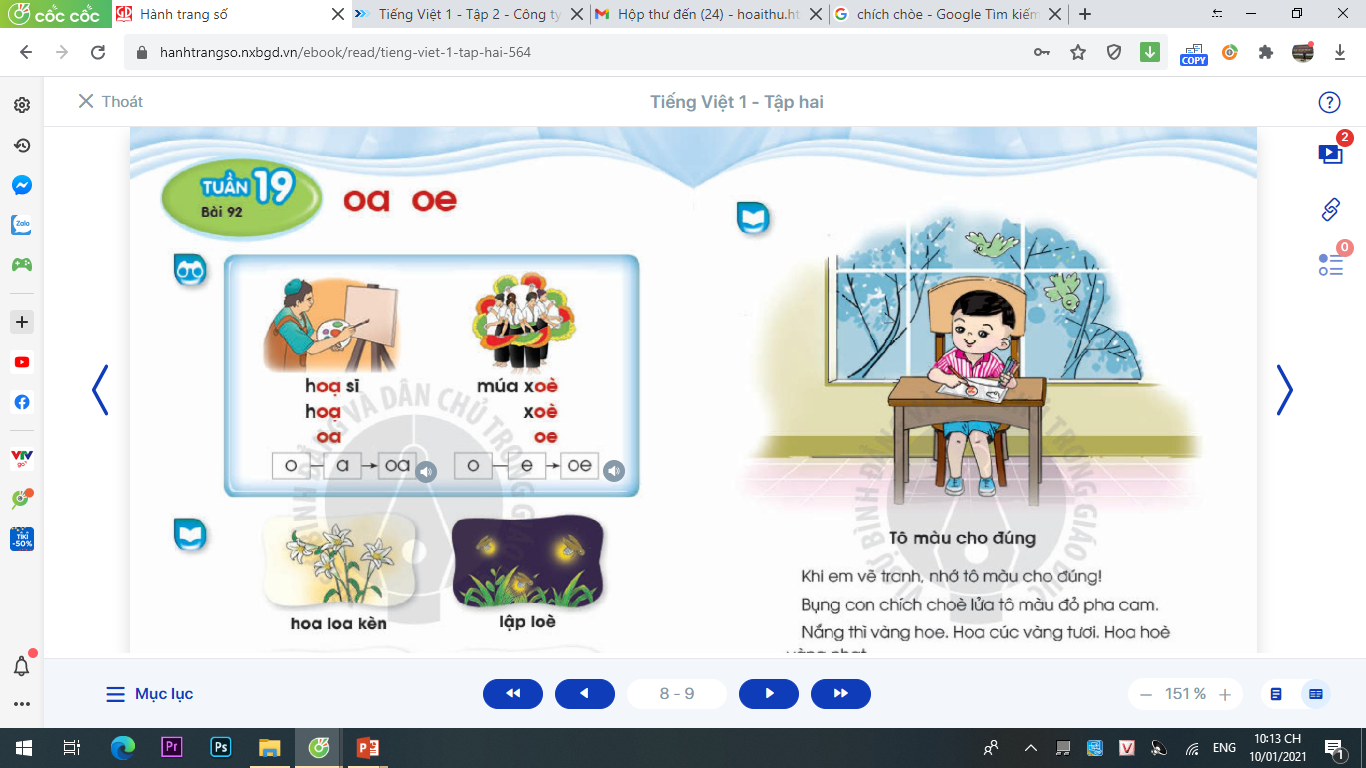 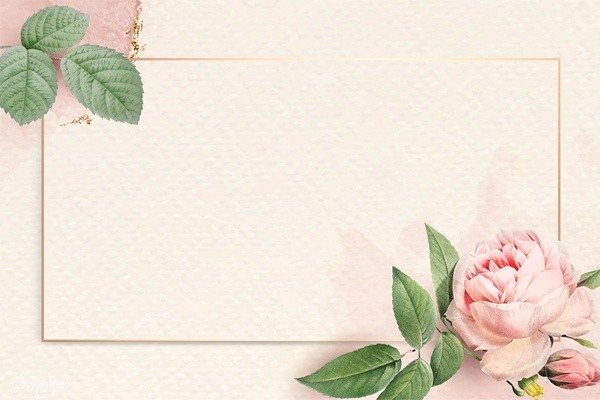 Vieát
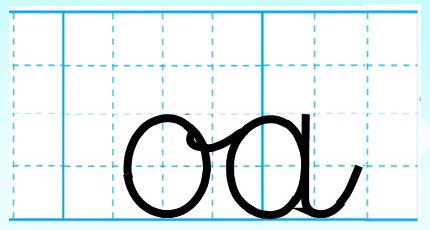 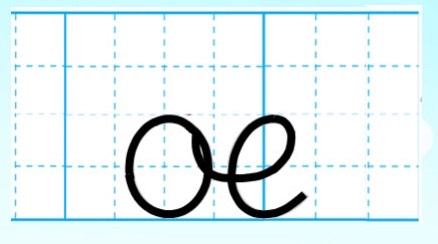 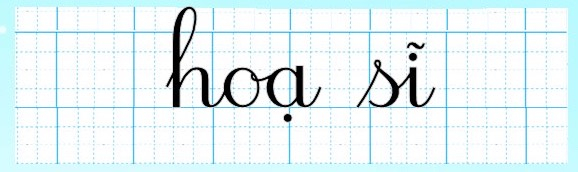 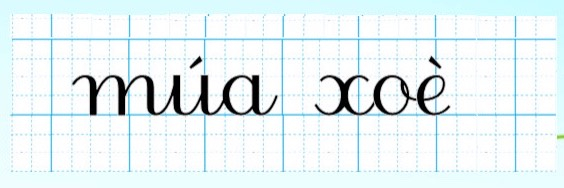 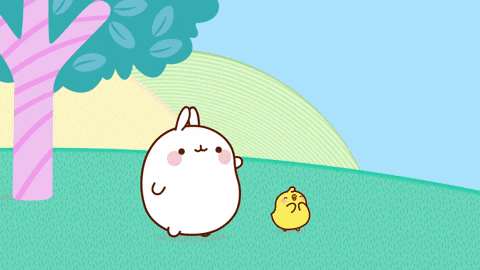 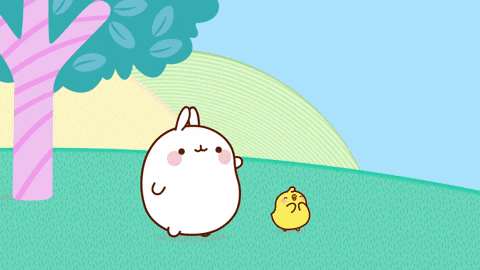 CHÚC CÁC EM HỌC GIỎI!
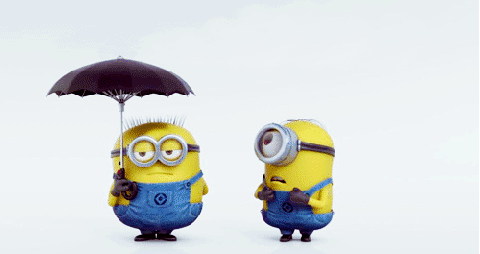